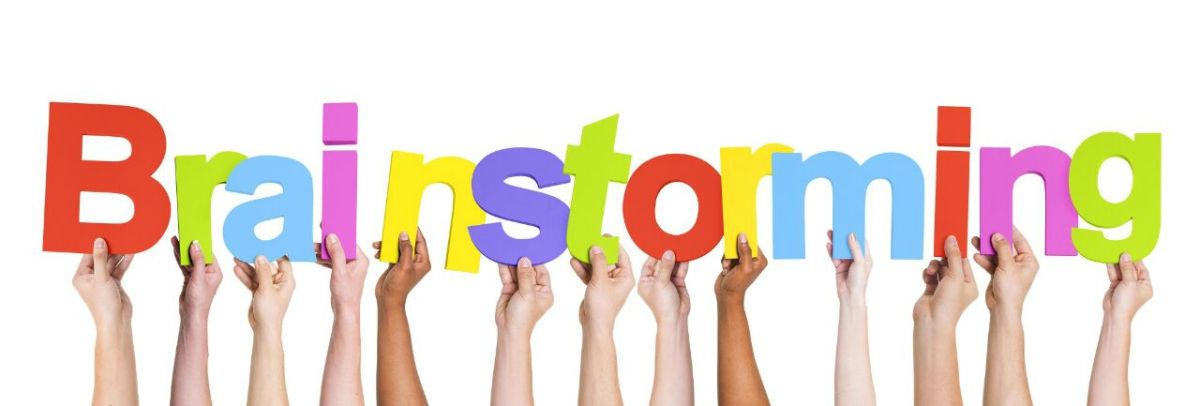 A Platform for Better Relationship-Building:
For Application in Academia & Public-Private Partnerships (PPPs) 
By Peter M. Harder, MBA, BS 
& Nanette V. Harder, MPH, BA
Chain of Command & Control
Balancing of Power in Relationships
 
Through personal/professional integrity of

Communications

Cooperation

Collaboration

Coordination

Correction

Continuation
in thoughts, words, & deeds.
Chain of Command & Control
What is good about . . .
What is bad about . . .
Communications
Honesty motivates people to do well (Day, 2007).
Self-control, tact, & politeness really motivate people to stay connected to others (Day, 2007).
Communications
Dishonesty motivates people to not do well (Day, 2007).
A lack of self-control, tact, & politeness motivates people to stay far away from others (Day, 2007).
Chain of Command & Control
What is good about . . .
What is bad about . . .
Cooperation
Respecting the personhood &  needs of participants motivates teams to do well (Day, 2007).
Recognizing that each person or team does not always perform at the optimum level is a SMART (specific, measurable, achievable, realistic, & time-bound) goal &/or objective (Day, 2007).
Cooperation
Not respecting the personhood &/or needs of every participant motivates teams to not do very well at all, since encouragement of divisive adversarial stances & interpersonal conflict through hyper-competition, exposure to ridicule, favoritism, legalism, & jealousy pit members against each other badly (Day, 2007).
Chain of Command & Control
What is good about . . .
What is bad about . . .
Collaboration
Mutual understanding & buy-in to the directional strategy (valuesmissionvision) of the organization is a forum for diverse stakeholder groups to take part in the overall effort (Day, 2007).
Collaboration
Constant misunderstandings &/or  a complete lack of buy-in to the organizational directional strategy (valuesmissionvision) is not a forum for sustained stakeholder group support of the overall effort (Day, 2007).
Chain of Command & Control
What is good about . . .
What is bad about . . .
Coordination
Scheduling of people, places, time, spaces, & resources works out the kinks between & among individuals, teams, & groups of people (shows respect privately & in public) (Day, 2007).
Coordination
Unpredictable scheduling of people, places, time, spaces, & resources confuses everything & does not work out the kinks between & among individuals, teams, & groups of people (shows disrespect privately & in public) (Day, 2007).
Chain of Command & Control
What is good about . . .
What is bad about . . .
Correction
As Alexander Pope (1711) said in his Essay on Criticism, “To err is human; to forgive, divine.” Those transformative servant-leaders who bring out the most in their people know this is true. Such mentors use coming alongside mentees to aid in learning from mistakes.
Correction
The Descent of Man, and Selection in Relation to Sex (Darwin, 1871) explained his evolutionary theory applied to sexual reproduction in Homo sapiens. Herbert Spencer had already mischaracterized Darwinian natural selection, as the survival of the fittest, which was a precursor to the eugenics of Social Darwinism in the west (e.g., Nazi Germany). Yet, smart leaders do not throw people in the trash heap of human history.
Chain of Command & Control
What is good about . . .
What is bad about . . .
Continuation
This is what leader-manager succession planning is about. Leaving behind a legacy in the knowledge, skills, & abilities (KSAs) transfer of technical competence ensures survival for generations to come (Day, 2007).
Continuation
Incompetent coaches, in the short-term, & mentors, in the long-term, have very serious ramifications down the line in terms of people’s lack of self-confidence in themselves. In an organization or on a team, this is a type of self-sabotage (Day, 2007).
BSC SWOT
(Circle all that apply.)
Any Questions?
Symptomatology:

If a leader or a manager objects to being held professionally accountable for his or her business relationships, then he or she should do a BSC SWOT on him or herself.

If a leader-manager relationship develops into continuous group-think, whether it has integrity in the negative or in the positive direction, each party is not holding the other accountable.  

Since leaders shape organizational culture, their directional strategies & hierarchal structure (i.e., organizational charts) need to be aligned with personal/professional core values, belief systems, attitudes, & behaviors of the stakeholders they hope to influence to support their causes at all levels inside/outside of their organizations.  If not, initial input & continuous feedback necessary for buy-in will be impeded & sustained support will be elusive, even if their efforts are aligned with public policy.
References
Darwin, C. (1871). The descent of man, and selection in relation to sex. John Murray. London, UK. Retrieved February 24, 2019 from http://www.gutenberg.org/ebooks/2300 
Day, L. (2007). Foundations of clinical ethics: Disengaged rationalism and internal goods. American Journal of Critical Care. 16, 179–183. Retrieved February 24, 2019 from http://ajcc.aacnjournals.org/content/16/2/179.full?ijkey=c636b7dce1e1ffe414ba816fba4c3eb7fed25c1a&keytype2=tf_ipsecsha 
Pope, A. (1711). An essay on criticism. Retrieved February 24, 2019 from https://www.poetryfoundation.org/articles/69379/an-essay-on-criticism